ДИАГНОСТИКА МЕТОПРЕДМЕТНЫХ РЕЗУЛЬТАТОВ НА ИТОГОВОЙ АТТЕСТАЦИИ ПО ЗАВЕРШЕНИЮ УРОВНЯ ОСНОВНОГО ОБЩЕГО ОБРАЗОВАНИЯ
Учитель физической культуры
МБОУ СШ №6 
г. Вязьмы Смоленской области
Бурмистрова Т.А.
1
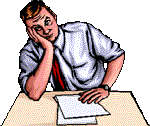 ФГОС ООО
Стандарт устанавливает требования к результатам освоения обучающимися основной образовательной программы основного общего образования:
2
системы знаний и представлений о природе, обществе, человеке;
умений учебно-познавательной и практической деятельности, обобщенных способов деятельности;
коммуникативных и информационных умений;
системы знаний об основах здорового и безопасного образа жизни.
ценностные ориентации выпускника, которые отражают его индивидуально-личностные позиции (этические, эстетические, религиозные взгляды, политические предпочтения и др.);
характеристика социальных чувств (патриотизм, толерантность, гуманизм и др.);
индивидуальные личностные характеристики
К результатам, подлежащим итоговой оценке
К результатам, не подлежащим итоговой оценке
Оценка результатов
Особенности оценки метапредметных результатов
МЕТАПРЕДМЕТНЫЕ ДЕЙСТВИЯ
регулятивные
коммуникативные
чтение
познавательные
целеполагание
работа с инфор-
     мацией: поиск,
     запись, восприятие
     в т.ч. средствами
     ИКТ
ИКТ
речевые средства, в
     т.ч. с опорой на ИКТ
планирование
способ
действия
коммуникация при
     взаимодействии
проектно
-исследов.
деятельн.
контроль
использование
     моделей, знаков
     и символов,схем
коррекция
логические опе-
     рации: анализ,
     синтез, сравнение,
     сериация, класси-
     фикация, обобще-
     ние, подведение
     под понятие, ана-
     логия, суждение
Оценка по
результатам
выполнения
Оценка в
процессе
выполнения
4
«Электронный журнал мониторинга формирования УУд»
Задачи:
внедрить систему внутришкольного мониторинга достижения учениками метапредметных результатов; 
получить 	информацию по уровню сформированности метапредметных результатов; 
применить эффективную коррекцию для учеников, у которых мониторинг выявит несформированность проверяемых умений;
обеспечить администрации школы быстроту доступа к информации по мониторингу.
5
Положение о мониторинге качества образования
В соответствии с:
Федеральным законом от 29.12.2012 N 273-ФЗ (ред. от 04.06.2014, с изм. от 04.06.2014) «Об образовании в Российской Федерации»;
Приказом Министерства Образования и Науки РФ №1897 "ОБ УТВЕРЖДЕНИИ ФЕДЕРАЛЬНОГО ГОСУДАРСТВЕННОГО ОБРАЗОВАТЕЛЬНОГО СТАНДАРТА ОСНОВНОГО ОБЩЕГО ОБРАЗОВАНИЯ» от 17 декабря 2010года. Зарегистрирован в Минюсте РФ 01.02.2011  Регистрационный N 19644. ;
Уставом школы.
6
Диагностическая карта формирования УУД
7
8
9
10
11
12
13
14
15
16
17
18
Контроль сформированности УУД и необходимые оценочные средства
19
20
21
22
…… конце учебного года проводится диагностическая работа, направленная на  определение у выпускников 9 класса уровня сформированности метапредметных (познавательных) умений как необходимого условия для продолжения дальнейшего обучения в школе. 
Использование электронного журнала для мониторинга уровня сформированности метапредметных результатов как по классу в целом, так и по конкретному ученику в отдельности,  позволило  снизить трудозатраты на рутинные операции обработки информации и оформления результатов.

/ Ссылка на электронный журнал (http://praktika.direktor.ru/archive/2014/4/Elektronnyy_zhurnal_monitoringa_formirovaniya_UUd)
23
Спасибо за работу!Успехов в вашей деятельности!!!
24